Ανοιξιάτικες λήψεις
Ε΄ 3
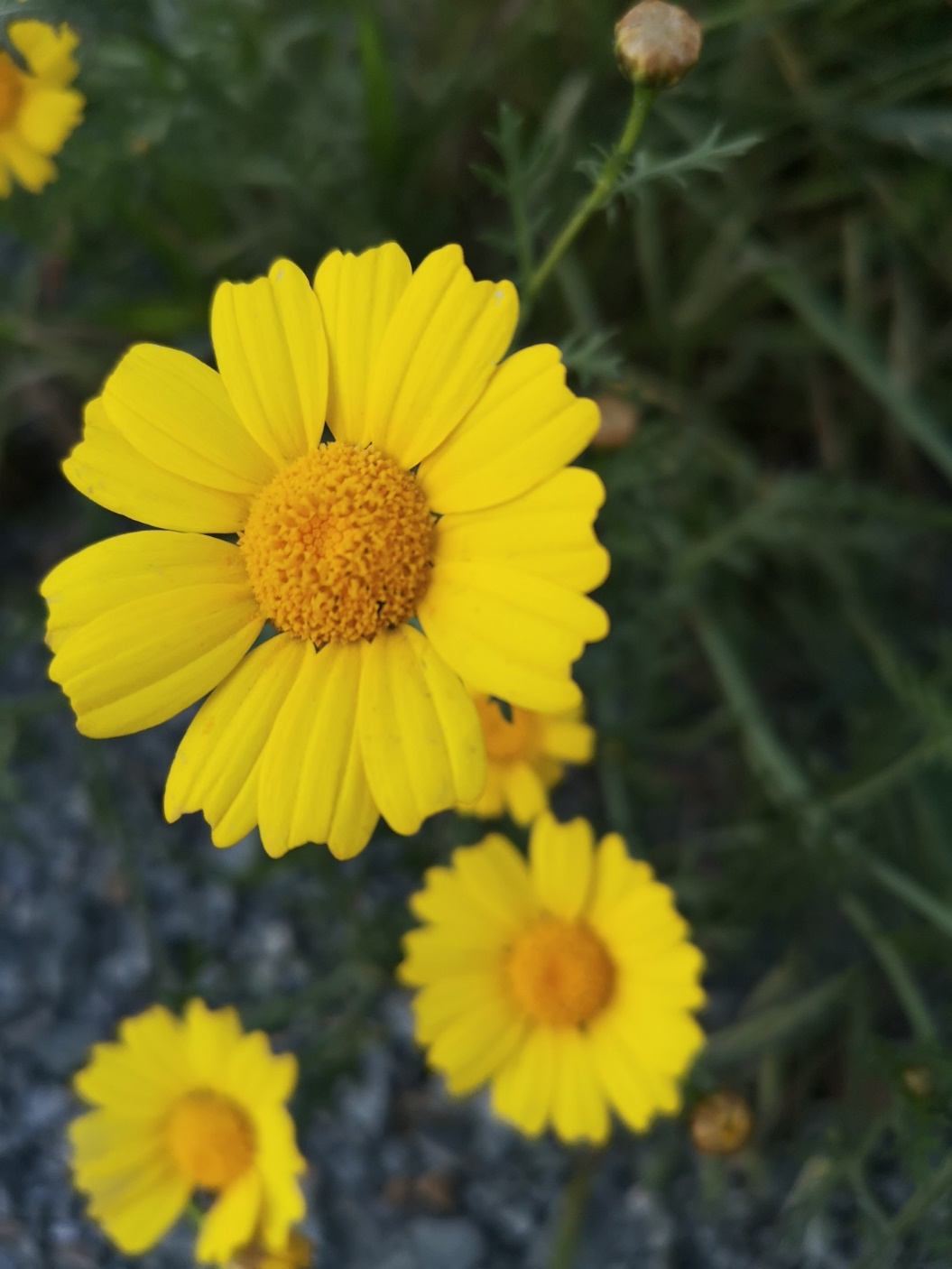 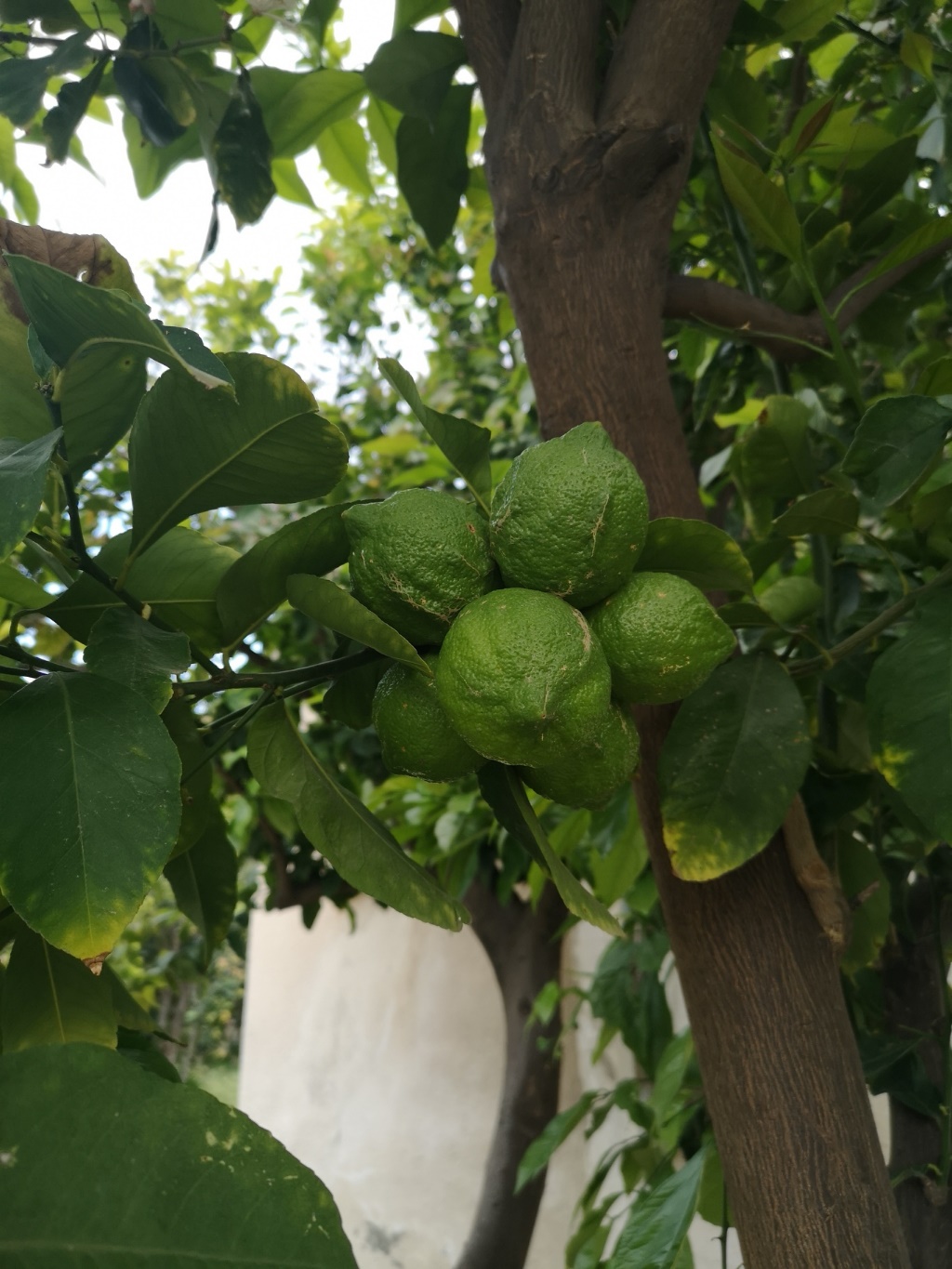 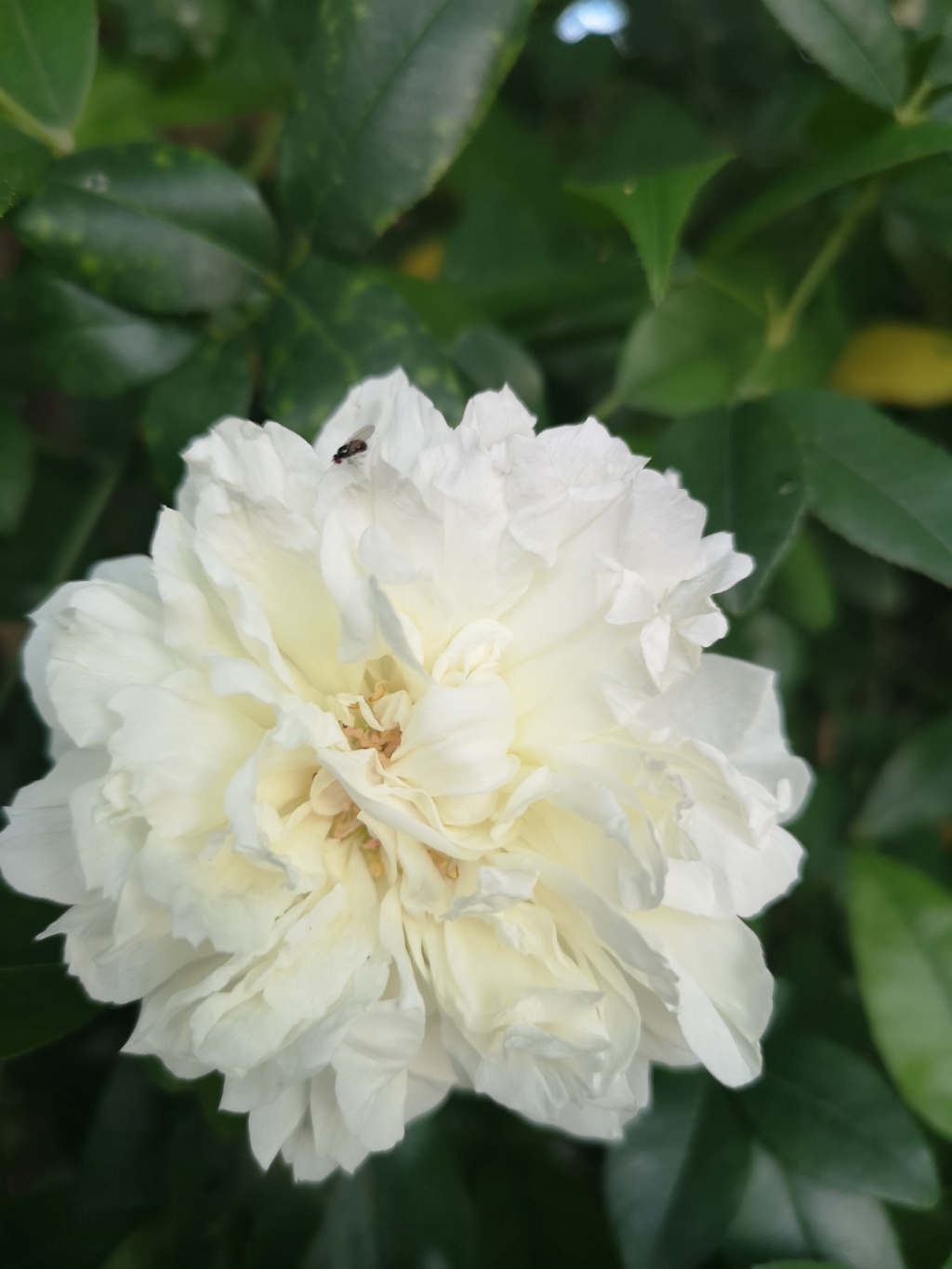 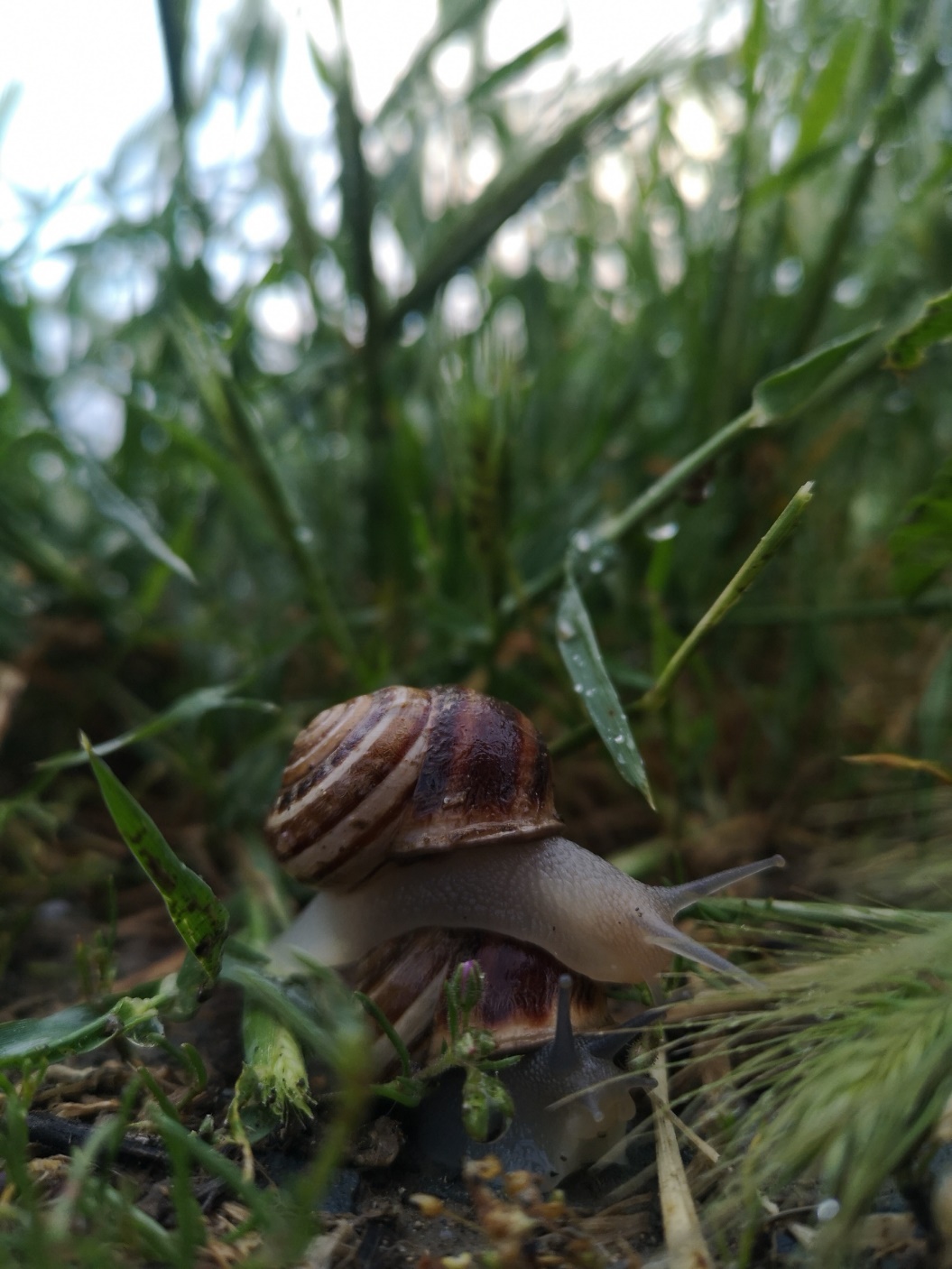 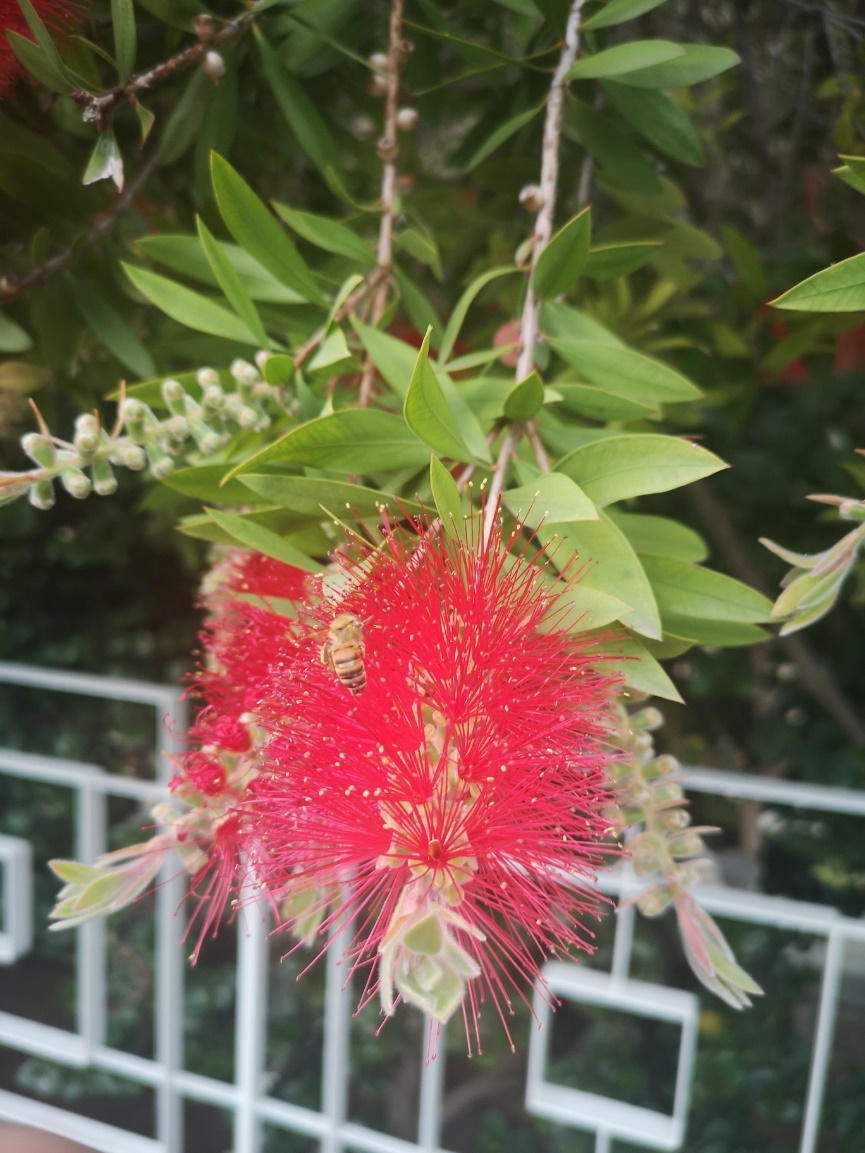 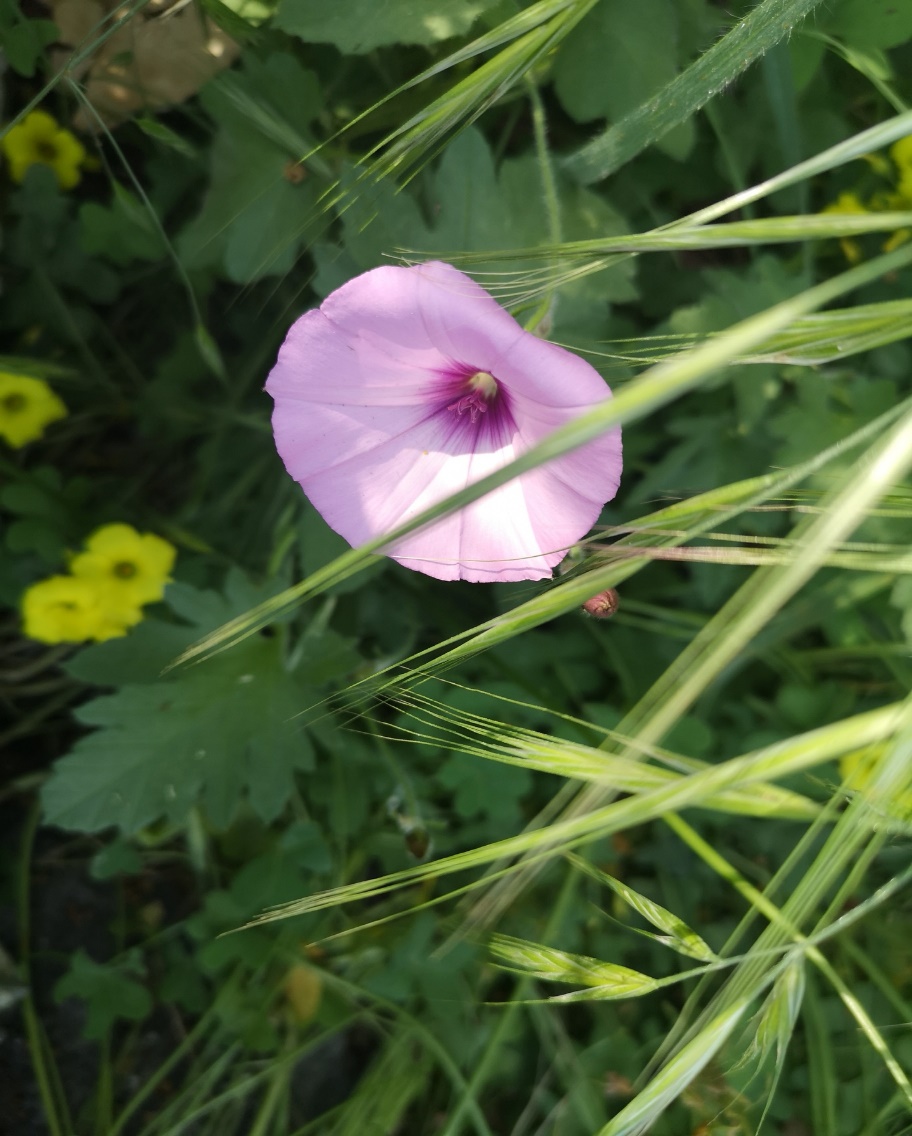 ΕΛΕΑΝΑ
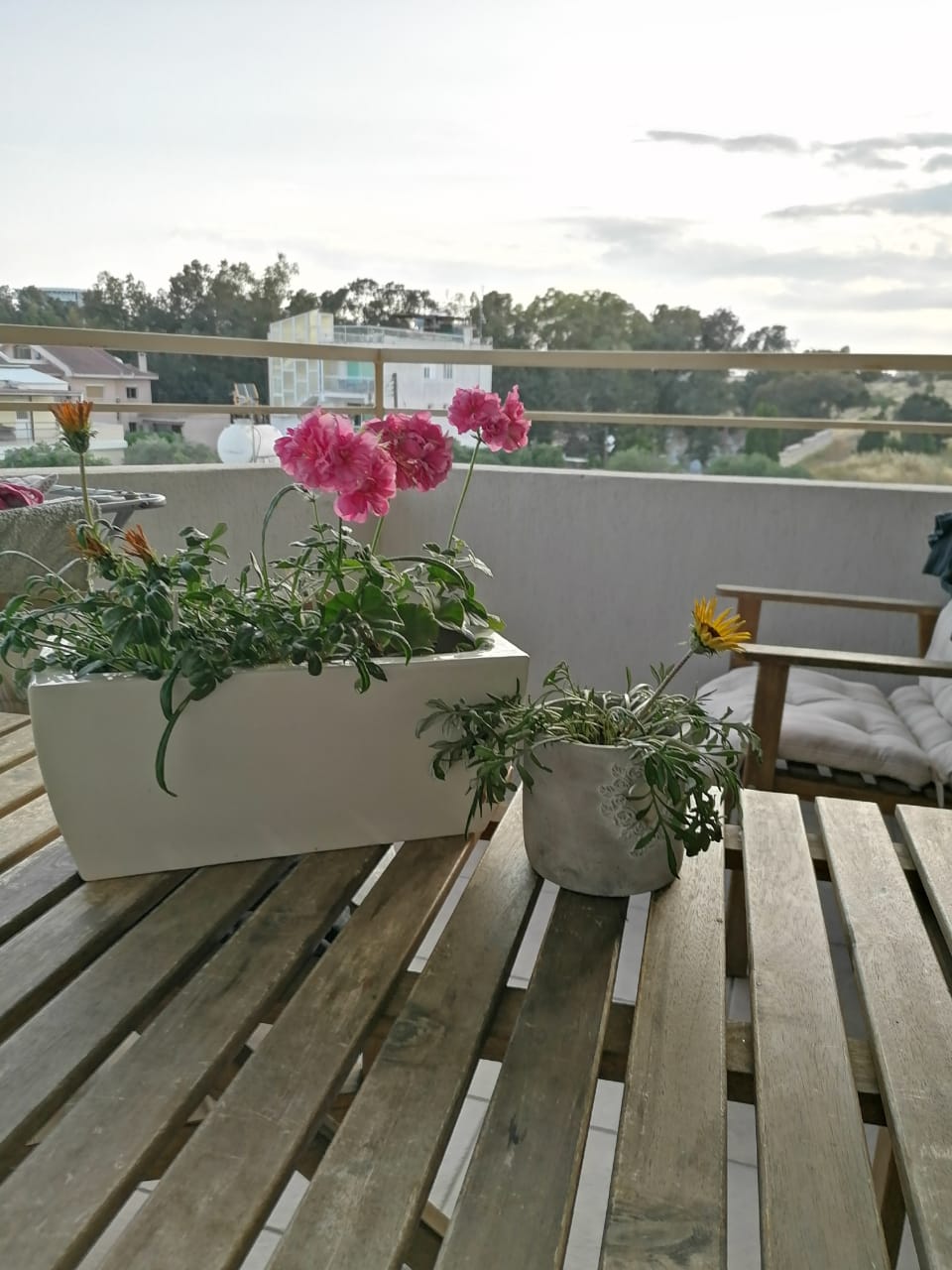 ΟΔΥΣΣΕΑΣ
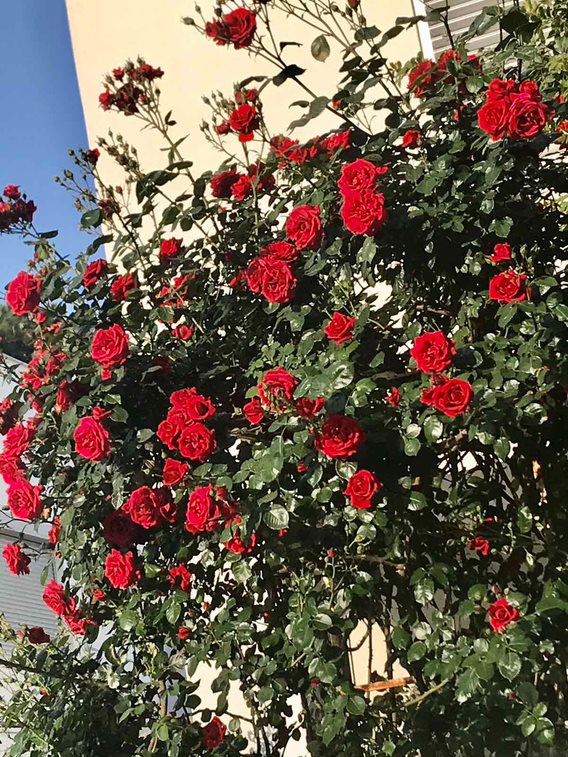 ΦΑΙΗ
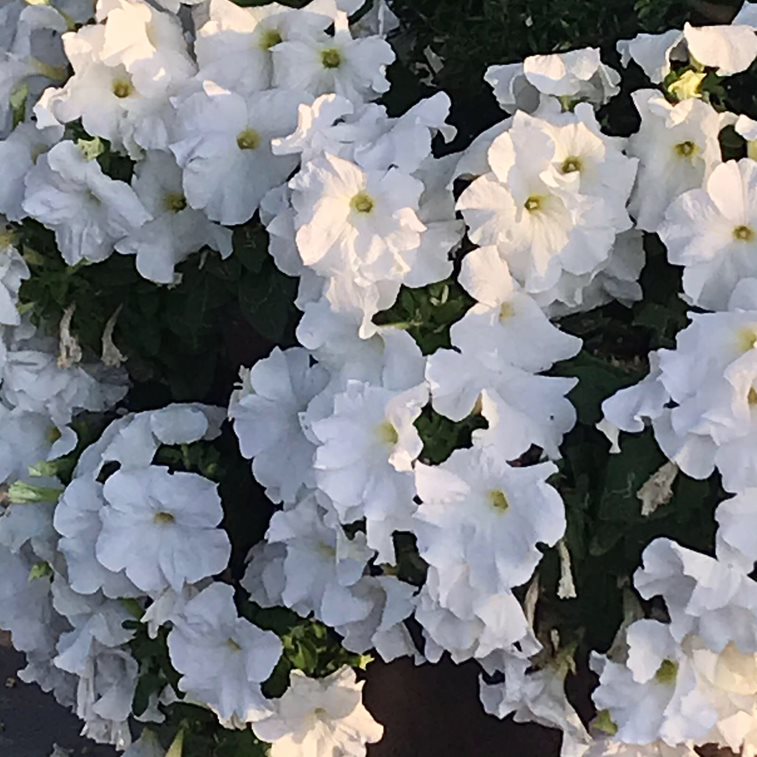 ΑΝΤΡΕΑΣ
ΛΕΩΝΙΔΑΣ
ΜΑΡΙΑ
ΙΡΙΣ
ΚΩΝΣΤΑΝΤΙΝΑ
ΜΙΚΑΕΛΛΑ
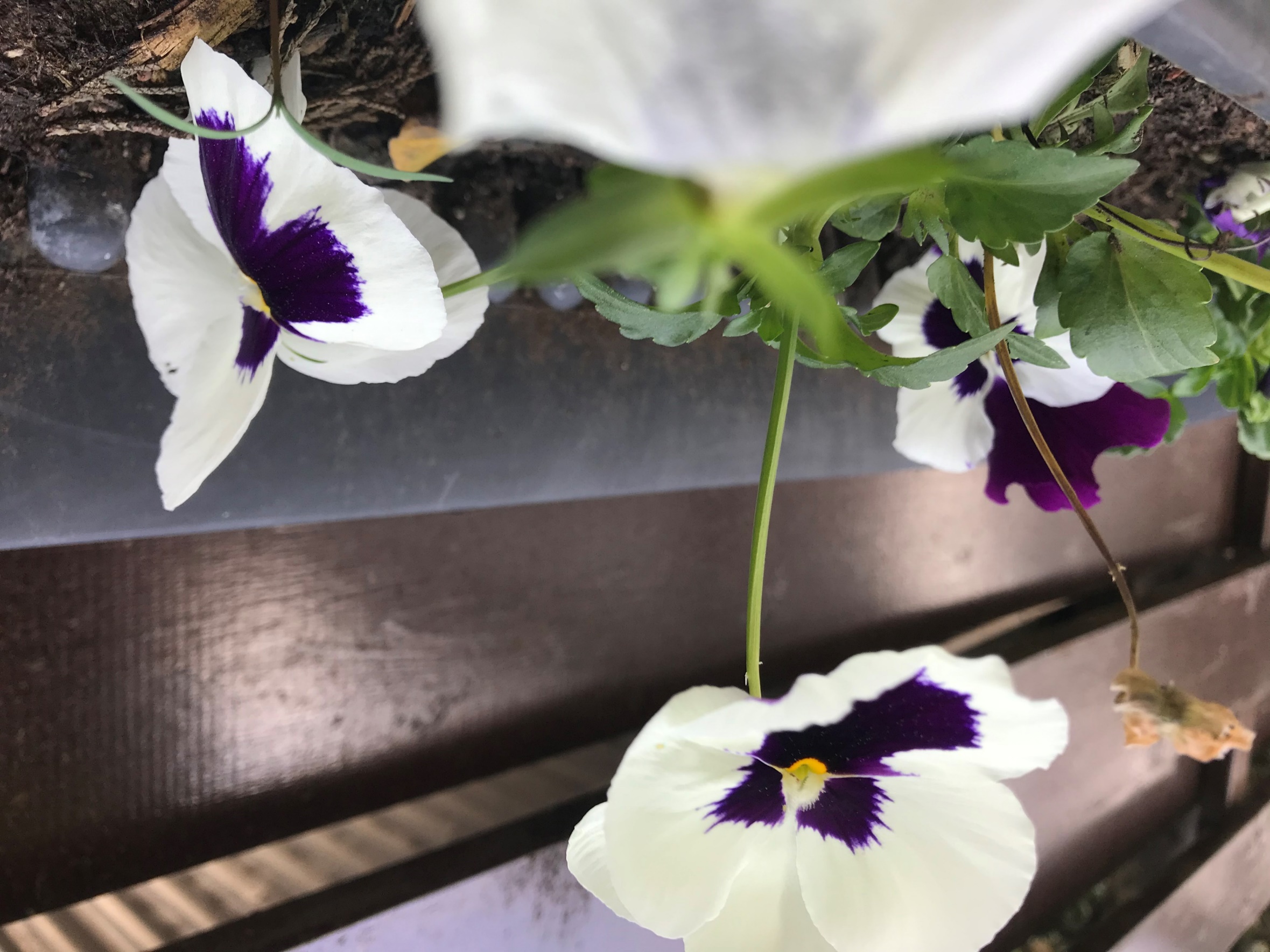 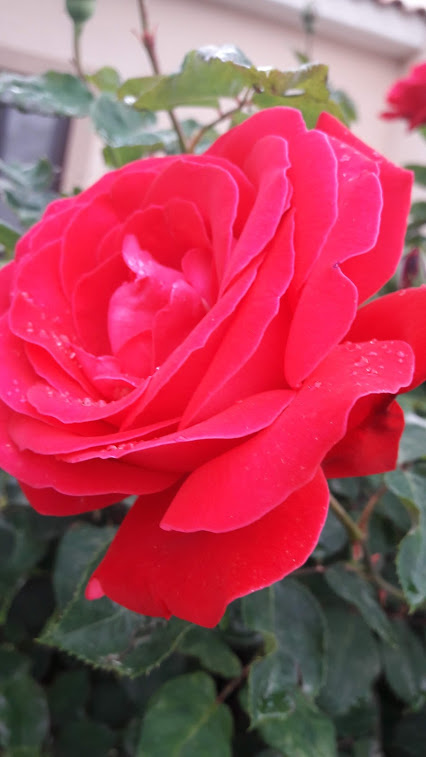 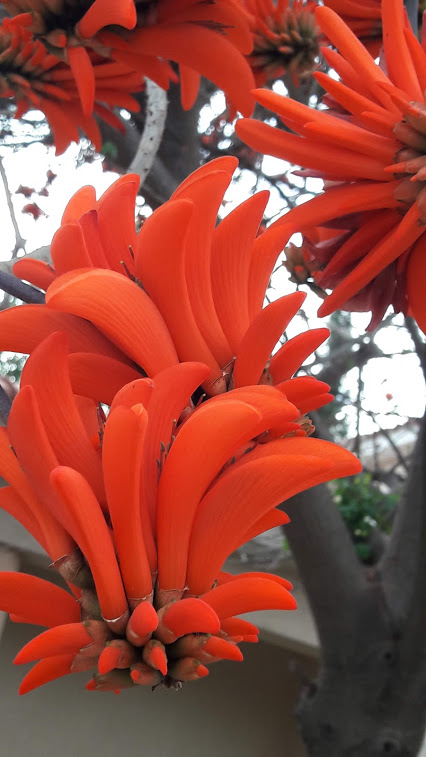 Κ. Δήμητρα
Κα Δήμητρα